Государственное бюджетное профессиональное образовательное 
учреждение Свердловской области 
«Талицкий лесотехнический колледж им.Н.И.Кузнецова»
Принципы учета основных хозяйственных процессов
Порядок учета готовой продукции
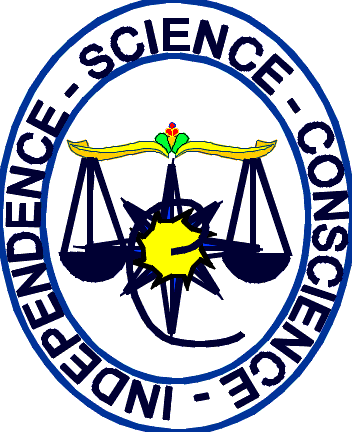 Автор: 	Добышева Оксана Владимировна, преподаватель
2015 год
Готовая продукция – это законченный производством продукт предприятия, соответствующие установленным стандартам или техническим условиям. 
        Готовая продукция принимается техническим контролем, оформляется установленными документами и передается на склад. 
        Иногда готовая продукция отгружается покупателям непосредственно из производства, минуя склад.
Для учета готовой продукции применяется счет 43 «Готовая продукция». Счет по отношению к балансу является активным. Поступление готовой продукции из производства отражается по дебету счета 43, реализация покупателям – по кредиту. Дебетовое сальдо отражает сумму остатка готовой продукции на складах предприятия.
В соответствии с Положением по ведению бухгалтерского учета и бухгалтерской отчетности в РФ готовая продукция отражается в бухгалтерском балансе по фактической или нормативной (плановой) производственной себестоимости.
Но в практике работы предприятия часто возникают ситуации, когда фактическую себестоимость рассчитать можно только в конце месяца. Поэтому для облегчения текущего учета выпуска готовой продукции и поступления ее на склад применяются учетные цены. В качестве учетных цен предприятие может применять плановые, нормативные, оптовые, розничные, средние, покупные цены и т.д.
В течение отчетного периода готовая продукция учитывается по учетным ценам. 
      Фактическая себестоимость готовой продукции определяется только в конце периода, когда подсчитаны все затраты на производство.
Учет готовой продукции, согласно Приказу об учетной политике предприятия, может вестись:
без использования счета 40 «Выпуск продукции (работ, услуг)»;
с использованием счета 40.
Если учет ведется без применения счета 40, то составляется корреспонденция:
Дт 43       Кт 20 – выпущена из производства готовая продукция по фактической себестоимости
Дт 90       Кт 43 – списана готовая продукция к продаже
Дт 43       Кт 20 – произведена доо-ценка готовой продукции, если фактическая себестоимость выше учетной
Дт 43       Кт 20 – отражается уменьшение затрат способом «Красное сторно», если фактическая себестоимость ниже учетной
Если учет ведется с применением счета 40, то составляется следующая корреспонденция:
Дт 40       Кт 20 – отражается фактичес-кая себестоимость продукции, выпу-щенной из производства
Дт 43       Кт 40 – оприходована готовая продукция по нормативной стоимости
Дт 90       Кт 43 – списана готовая продукция к продаже
Дт 90       Кт 40 – отражается разница в оценке, если фактическая себестоимость выше нормативной (перерасход)
Дт 90       Кт 40 – отражается разница в оценке, если фактическая себестоимость ниже нормативной (экономия)
Проводки по продаже продукции покупателям и ее оплате, а также по начислению НДС бюджету:
Дт 62       Кт 90 – выписан счет покупате-лю на продукцию по продажным ценам, включая НДС
Дт 90       Кт 68 – начислен НДС бюджету
Дт 51       Кт 62 – получены на расчетный счет платежи от покупателя
Для определения финансового результата бухгалтерия предприятия должна списать расходы на тару и упаковку продукции; расходы на транспортировку, другие расходы по сбыту. Эти расходы накапливаются в дебете счета 44 «Расходы на продажу». В конце месяца составляется расчет расходов на продажу, которые относятся к остатку готовой продукции и к реализованной продукции.
Списание расходов на продажу отражается:
Дт 90       Кт 44 – списаны расходы на продажу, относящиеся к реализованной продукции
Финансовый результат от реализации определяется в конце месяца:
Дт 90       Кт 99 – отражается прибыль от реализации
Дт 99       Кт 90 – отражается убыток от реализации.
Библиографический список
Основные источники:
1.	Гражданский Кодекс РФ 
2.	Налоговый кодекс РФ;
3.	Трудовой кодекс РФ 
4.	Федеральный закон «О бухгалтерском учете» 
5.	Положения по бухгалтерскому учету (№№1 - 24)
6.	Бабаев Ю.А. Бухгалтерский  учет. – М.:    Проспект, 2013– 171с.
7.	Брыкова Н.В.  Основы        бухгалтерского       учета. – М.: Академия (Academia), 2012 – 420с.
8.	Кондраков Н.П. Бухгалтерский (финансовый, управленческий) учет. М.:Проспект , 2013 – 831с.	

Дополнительные источники: 

1.	Бурмистрова Л.М. Бухгалтерский учет.- М.: Форум, 2012. – 326с.
2.	Вещунова Н.Л. Бухгалтерский учет. – М.: Рид Групп, 2012. – 298 с.
3.	Куликова Л.И. Международные стандарты финансовой отчетности. – М.: Магистр, 2012.- 400с.
4.	Щербакова В.И. Теория бухгалтерского учета. – М.: Форум, 2013. – 244с


Интернет-ресурсы: 

1.HTTP://WWW.AUP.RU/BOOKS/I013.HTM Бухгалтерский учет: конспект лекций/ Федосова Т.В. Таганрог: ТТИ ЮФУ, 2013.
2.Федосова Т.В. (Таганрог: ТТИ ЮФУ, 2013). Административно-управленческий портал AUP.Ruhttp://www.aup.ru/books/m176/ Бухгалтерский учет: Учебное пособие